МАОУ «СРЕДНЯЯ ОБЩЕОБРАЗОВАТЕЛЬНАЯ ШКОЛА №22 
С УГЛУБЛЕННЫМ ИЗУЧЕНИЕМ ИНОСТРАННЫХ ЯЗЫКОВ» 
ГОРОДА ПЕРМИ
Школа Доброжелательных Отношений
“Школа 22: 
СЧАСТЛИВЫЕ дети.
РЕСУРСНЫЕ учителя. ВДОХНОВЛЕННЫЕ родители.”
МАОУ “СОШ №22 с углубленным изучением иностранных языков”
1133 учащихся;
78 педагогов - 28% молодых специалистов;
Средний возраст - 46 лет;
Высшая категория - 48 % коллектива;
Первая категория - 28 % коллектива;
“Школа со 135-летней яркой историей и богатыми традициями”
МАОУ «СРЕДНЯЯ ОБЩЕОБРАЗОВАТЕЛЬНАЯ ШКОЛА №22 
С УГЛУБЛЕННЫМ ИЗУЧЕНИЕМ ИНОСТРАННЫХ ЯЗЫКОВ» 
ГОРОДА ПЕРМИ
Разработчики проекта
А.В. Червонных, директор;
Т.В. Платонова, заместитель директора по УР;
М.О. Мехоношина, заместитель директора по УР;
Е.В. Треногина, заместитель директора по УР;
И.Ю. Керимова, учитель французского языка;
А.Ю. Загуменнова, советник по воспитанию;
Ю.В. Каринкина, педагог - психолог;
Р.О. Савченко, педагог-психолог;
Л.А. Старкова, педагог-психолог;
В.В. Мехоношина, социальный педагог;
О.А. Карелина, учитель русского языка и литературы;
Н.Б. Бондарева, учитель начальной школы;
Г.Н. Теплоухова, учитель ОБЖ и биологии;
Е.Ю. Старикова, учитель истории и обществознания;
МАОУ «СРЕДНЯЯ ОБЩЕОБРАЗОВАТЕЛЬНАЯ ШКОЛА №22 
С УГЛУБЛЕННЫМ ИЗУЧЕНИЕМ ИНОСТРАННЫХ ЯЗЫКОВ» 
ГОРОДА ПЕРМИ
Для выявления проблемных зон состояния образовательной среды  был проведен психоло-педагогический мониторинг в марте-апреле, интерпретация результатов была проведена в мае 2024 года.

Диагностический инструментарий: «Психологическая безопасность образовательной среды школы», автор И.А. Баева.
 
В мониторинге приняли участие 633 обучающихся (4-11 классы), что составляет 56% от общего количества детей, 65 человек (87%) педагогического коллектива и фокус-группа родителей в составе 93 человек.
 
Таким образом, в мониторинге приняло участие 791 человек.
МАОУ «СРЕДНЯЯ ОБЩЕОБРАЗОВАТЕЛЬНАЯ ШКОЛА №22 
С УГЛУБЛЕННЫМ ИЗУЧЕНИЕМ ИНОСТРАННЫХ ЯЗЫКОВ» 
ГОРОДА ПЕРМИ
«Психологическая безопасность образовательной среды школы» (автор И.А. Баева)
Характеристики психологически безопасной образовательной среды:
ПОЗИТИВНОЕ ОТНОШЕНИЕ
ВЫСОКИЙ УРОВЕНЬ УДОВЛЕТВОРЁННОСТИ
ЗАЩИЩЕННОСТЬ
её содержанием
большинства субъектов учебно‑воспитательного процесса
от проявления психологического насилия в межличностном взаимодействии
МАОУ «СРЕДНЯЯ ОБЩЕОБРАЗОВАТЕЛЬНАЯ ШКОЛА №22 
С УГЛУБЛЕННЫМ ИЗУЧЕНИЕМ ИНОСТРАННЫХ ЯЗЫКОВ» 
ГОРОДА ПЕРМИ
Результаты мониторинга
Отношение к образовательной среде школы
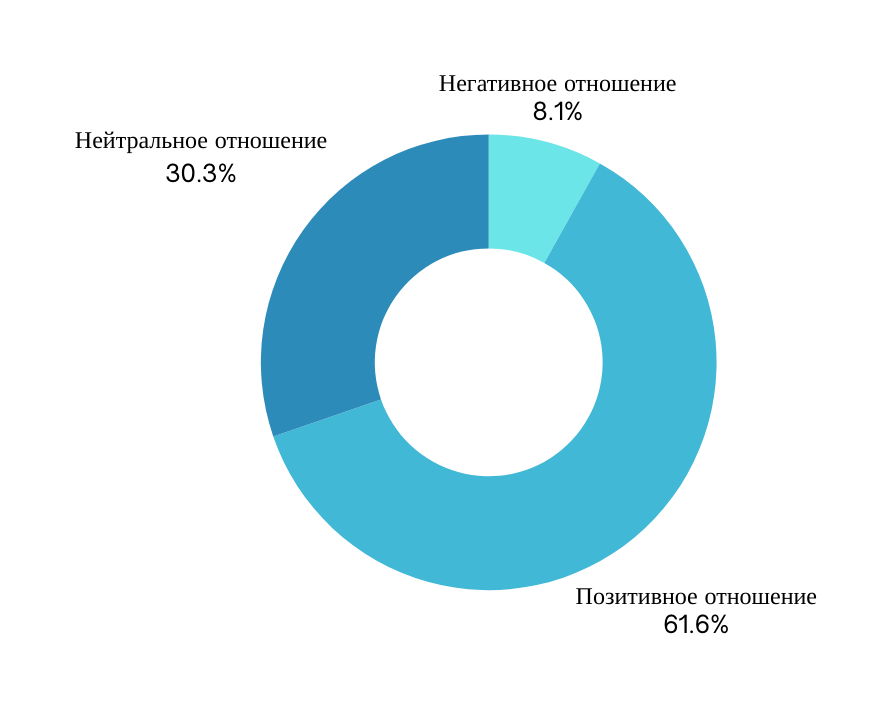 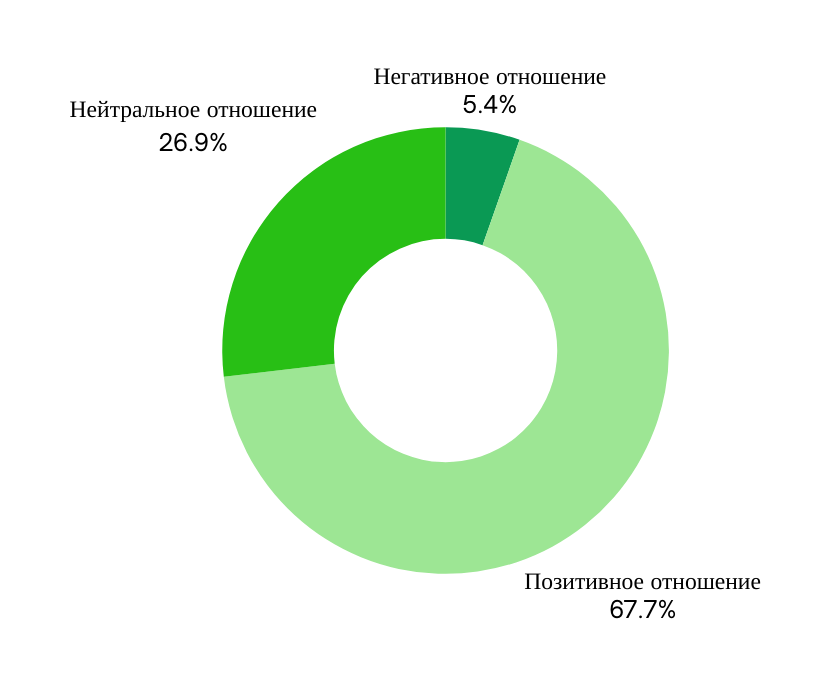 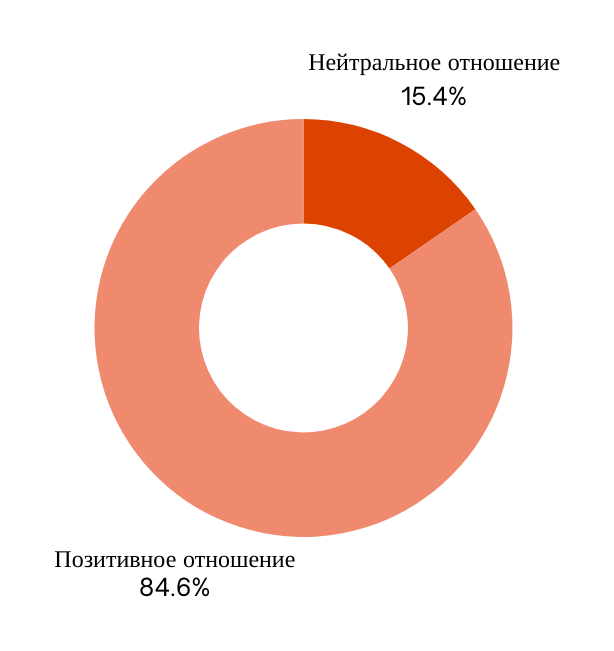 ПЕДАГОГИ
ОБУЧАЮЩИЕСЯ
РОДИТЕЛИ
МАОУ «СРЕДНЯЯ ОБЩЕОБРАЗОВАТЕЛЬНАЯ ШКОЛА №22 
С УГЛУБЛЕННЫМ ИЗУЧЕНИЕМ ИНОСТРАННЫХ ЯЗЫКОВ» 
ГОРОДА ПЕРМИ
Результаты мониторинга
Защищенность от психологического насилия
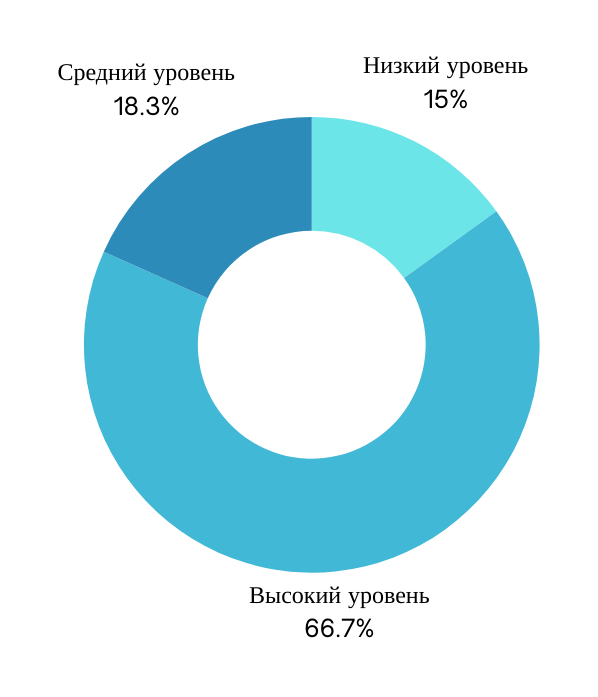 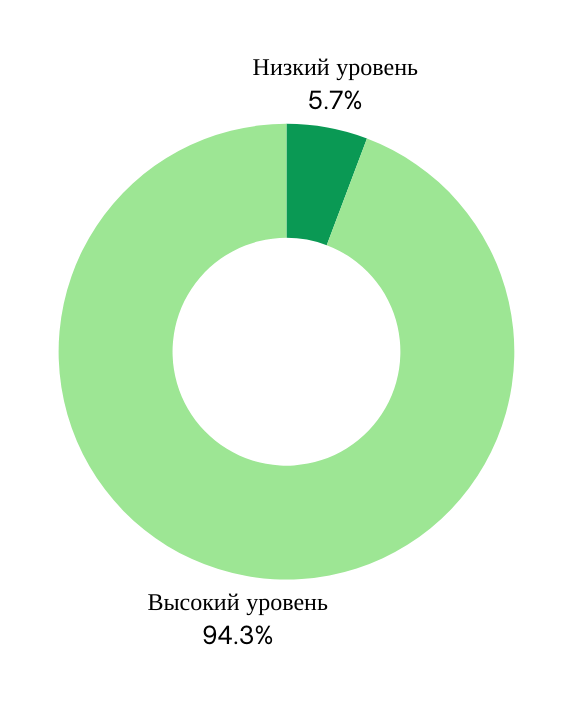 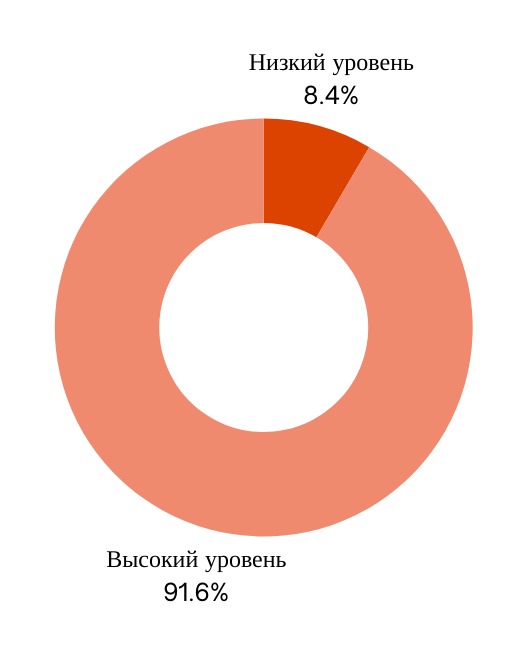 ПЕДАГОГИ
ОБУЧАЮЩИЕСЯ
РОДИТЕЛИ
МАОУ «СРЕДНЯЯ ОБЩЕОБРАЗОВАТЕЛЬНАЯ ШКОЛА №22 
С УГЛУБЛЕННЫМ ИЗУЧЕНИЕМ ИНОСТРАННЫХ ЯЗЫКОВ» 
ГОРОДА ПЕРМИ
Результаты мониторинга
Уровень удовлетворенности характеристиками 
ОС школы
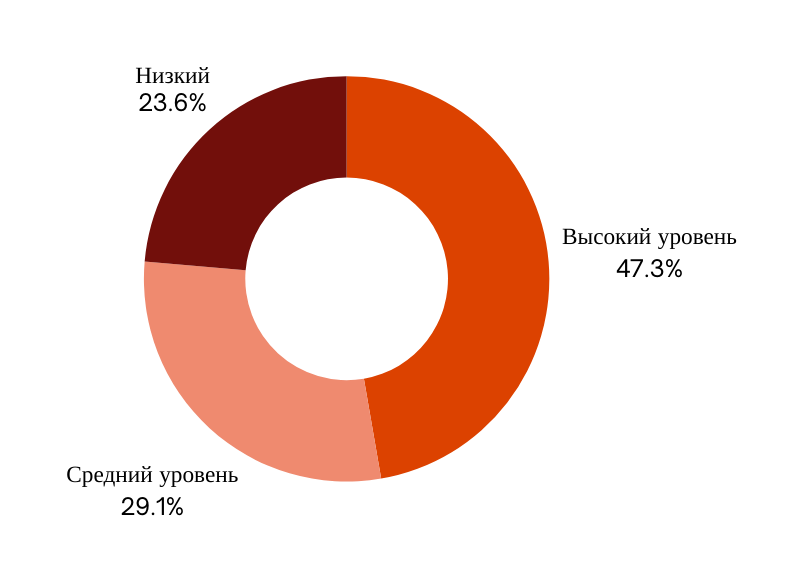 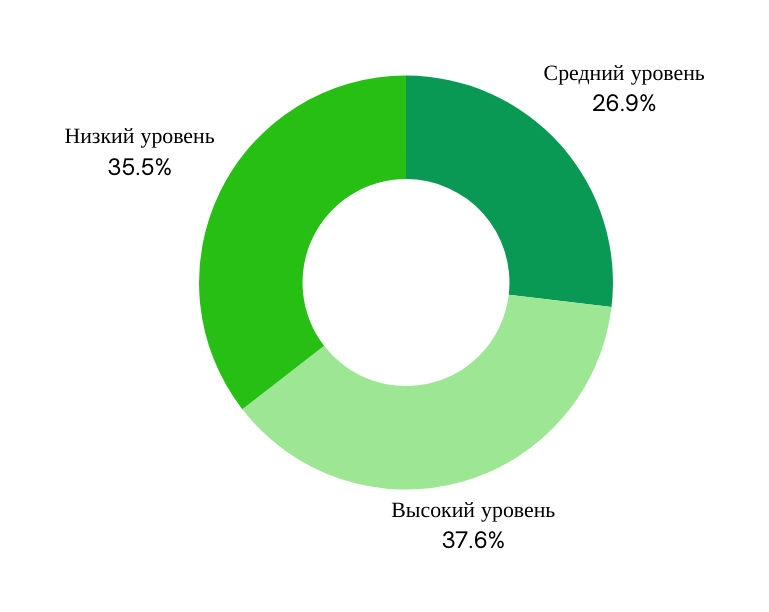 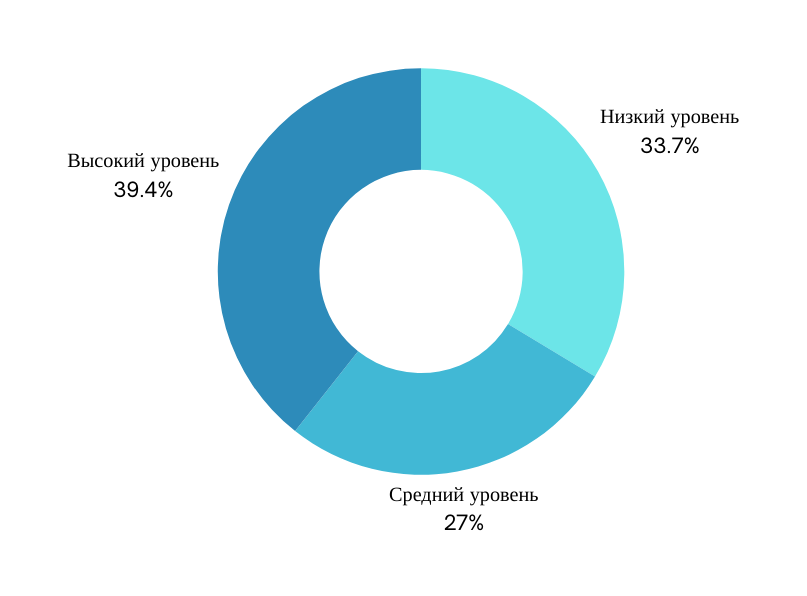 ПЕДАГОГИ
ОБУЧАЮЩИЕСЯ
РОДИТЕЛИ
МАОУ «СРЕДНЯЯ ОБЩЕОБРАЗОВАТЕЛЬНАЯ ШКОЛА №22 
С УГЛУБЛЕННЫМ ИЗУЧЕНИЕМ ИНОСТРАННЫХ ЯЗЫКОВ» 
ГОРОДА ПЕРМИ
“В какой степени Вы удовлетворены характеристиками ОС?”
МАОУ «СРЕДНЯЯ ОБЩЕОБРАЗОВАТЕЛЬНАЯ ШКОЛА №22 
С УГЛУБЛЕННЫМ ИЗУЧЕНИЕМ ИНОСТРАННЫХ ЯЗЫКОВ» 
ГОРОДА ПЕРМИ
Проблема
Недостаточный уровень удовлетворенности межличностными отношениями участников образовательной среды
МАОУ «СРЕДНЯЯ ОБЩЕОБРАЗОВАТЕЛЬНАЯ ШКОЛА №22 
С УГЛУБЛЕННЫМ ИЗУЧЕНИЕМ ИНОСТРАННЫХ ЯЗЫКОВ» 
ГОРОДА ПЕРМИ
Основная идея проекта
Благодаря планируемым мероприятиям

будут сформированы навыки решения конфликтов у всех участников образовательных отношений
ресурсное состояние педагогов станет стабильным и улучшится
родители станут ближе к школе
вырастет доброжелательность, повысится степень удовлетворенности межличностными отношениями всех участников образовательного процесса
образовательная среда обновится
МАОУ «СРЕДНЯЯ ОБЩЕОБРАЗОВАТЕЛЬНАЯ ШКОЛА №22 
С УГЛУБЛЕННЫМ ИЗУЧЕНИЕМ ИНОСТРАННЫХ ЯЗЫКОВ» 
ГОРОДА ПЕРМИ
Цель проекта
Обновление школьной среды путем укрепления доброжелательных межличностных отношений всех участников образовательного процесса 
к 1 июля 2025 года
МАОУ «СРЕДНЯЯ ОБЩЕОБРАЗОВАТЕЛЬНАЯ ШКОЛА №22 
С УГЛУБЛЕННЫМ ИЗУЧЕНИЕМ ИНОСТРАННЫХ ЯЗЫКОВ» 
ГОРОДА ПЕРМИ
Задачи проекта
Обучить навыкам конструктивного разрешения конфликтов всех участников образовательных отношений
 Обновить содержание работы ШСП «Мирное согласие», ученического медиа-центра
 Продолжить работу по родительскому просвещению
 Сформировать группу активных родителей в каждой параллели
 Создать условия для сохранения и преумножения ресурсов педагогов школы
МАОУ «СРЕДНЯЯ ОБЩЕОБРАЗОВАТЕЛЬНАЯ ШКОЛА №22 
С УГЛУБЛЕННЫМ ИЗУЧЕНИЕМ ИНОСТРАННЫХ ЯЗЫКОВ» 
ГОРОДА ПЕРМИ
Механизмы проекта
Внесение изменений в нормативно-правовую базу
Комплекс тренинговых групповых занятий “PRO-общение”
Комплекс мероприятий, направленных на взаимодействие всех участников образовательного процесса
Вовлечение учащихся во Всероссийские детские общественные организации («Движение Первых», «Орлята России»)
Реализация программ: “Наставничество”, “Образовательный туризм”, “Здоровьесбережение”
Мониторинг психологической удовлетворенности образовательной средой
Апробация современных форм формирования доброжелательной родительской среды (“Креатив пати”, “Семь сезонов семьи)
Реализация программы для родителей “Код семьи”
МАОУ «СРЕДНЯЯ ОБЩЕОБРАЗОВАТЕЛЬНАЯ ШКОЛА №22 
С УГЛУБЛЕННЫМ ИЗУЧЕНИЕМ ИНОСТРАННЫХ ЯЗЫКОВ» 
ГОРОДА ПЕРМИ
Ожидаемые количественные результаты проекта
Обучены навыкам конструктивного решения конфликтов:
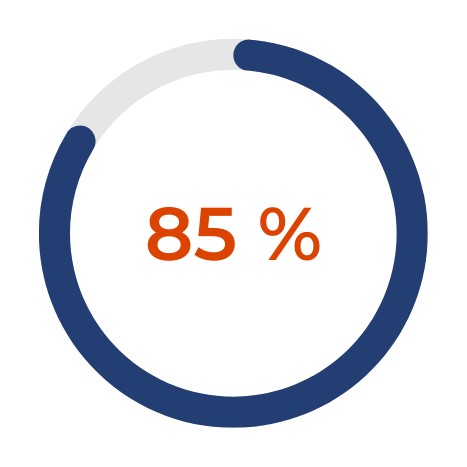 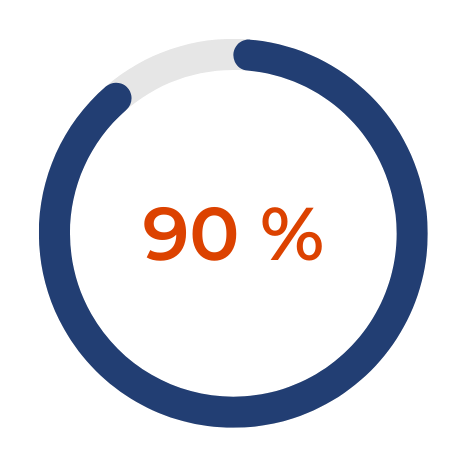 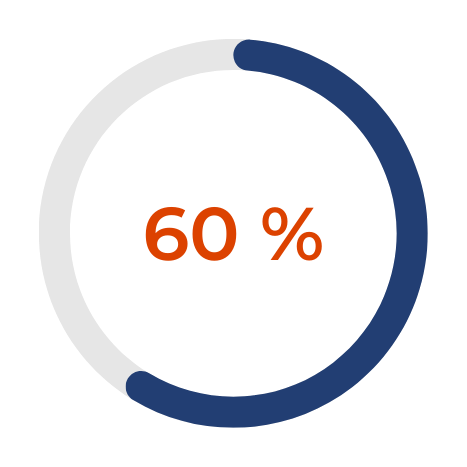 Педагоги
Обучающиеся
Родители
МАОУ «СРЕДНЯЯ ОБЩЕОБРАЗОВАТЕЛЬНАЯ ШКОЛА №22 
С УГЛУБЛЕННЫМ ИЗУЧЕНИЕМ ИНОСТРАННЫХ ЯЗЫКОВ» 
ГОРОДА ПЕРМИ
Ожидаемые количественные результаты проекта
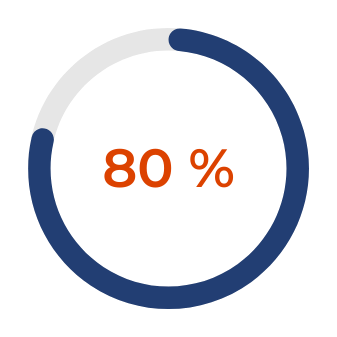 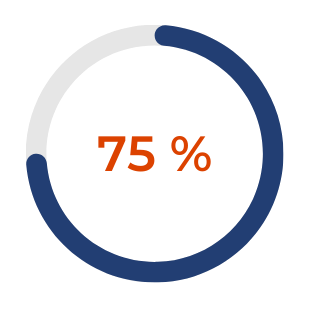 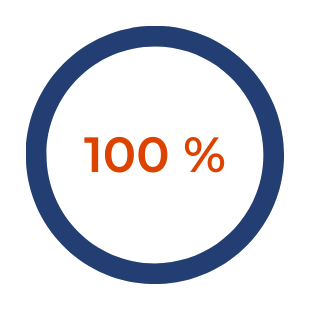 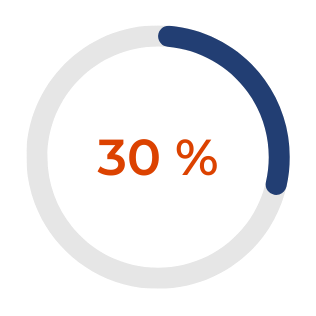 конфликтных ситуаций будут разрешены благодаря полученным навыкам
педагогов примут участие в ресурсо-сберегающих практиках и программах
активных родителей войдут в активы в каждой параллели
родителей примут участие в мероприятиях проекта
МАОУ «СРЕДНЯЯ ОБЩЕОБРАЗОВАТЕЛЬНАЯ ШКОЛА №22 
С УГЛУБЛЕННЫМ ИЗУЧЕНИЕМ ИНОСТРАННЫХ ЯЗЫКОВ» 
ГОРОДА ПЕРМИ
Ожидаемые качественные результаты проекта
Обновлено содержание и преобразована деятельность школьной службы примирения, комиссии по урегулированию споров между участниками образовательных отношений и медиацентра.
Педагоги обучены способам ресурсосбережения и ресурсовосстановления.
Снизился риск эмоционального выгорания среди педагогов.
Все участники образовательной среды применяют полученные навыки конструктивного решения конфликтов.
Реализована серия тренингов “Pro-общение” на всех параллелях.
Родители активно участвуют в жизни школы.
Повысился уровень удовлетворенности межличностными отношениями участников образовательной среды.
МАОУ «СРЕДНЯЯ ОБЩЕОБРАЗОВАТЕЛЬНАЯ ШКОЛА №22 
С УГЛУБЛЕННЫМ ИЗУЧЕНИЕМ ИНОСТРАННЫХ ЯЗЫКОВ» 
ГОРОДА ПЕРМИ
“День единых действий” - восстановительные ресурсные практики
Медиацентр “22 в кадре”
Экотренировки
ШСП “Мирное согласие”
ПЕДАГОГИ
Курсы для педагогов
«Консалтинг-сессия для молодых специалистов и вновь прибывших»
“PRO-общение”
Планируемые мероприятия
“Профессиональная пара: открытые уроки”
Фестиваль медиативных практик для педагогов
ОБУЧАЮЩИЕСЯ
Спортивная семейная декада
Волонтерские акции
«Французский семейный фестиваль»
РОДИТЕЛИ
«Креатив-пати»
“Лига активных совят”
“Код семьи”
Родительский ринг
Родительский университет
МАОУ «СРЕДНЯЯ ОБЩЕОБРАЗОВАТЕЛЬНАЯ ШКОЛА №22 
С УГЛУБЛЕННЫМ ИЗУЧЕНИЕМ ИНОСТРАННЫХ ЯЗЫКОВ» 
ГОРОДА ПЕРМИ
Солнце в ладони, сердце в груди, 22 всегда впереди!